INTRODUCTION TO TEN TORS
Crispin d'Apice – so1 ten tors
INTRODUCTION TO TEN TORS
PROGRAMME
Preliminaries
Meeting programme
Packs
Ten Tors overview
Questions
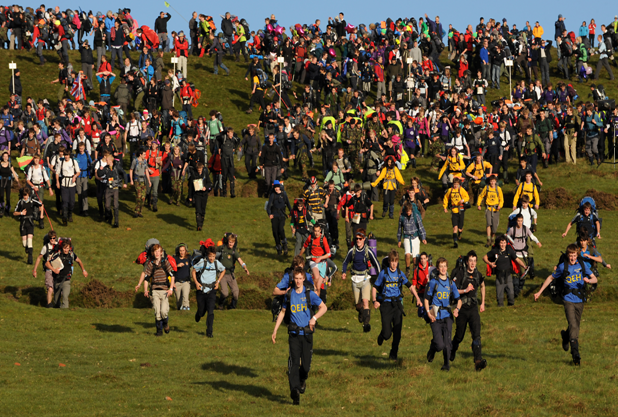 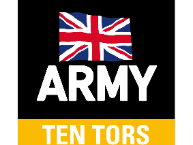 2
INTRODUCTION TO TEN TORS
Preliminaries
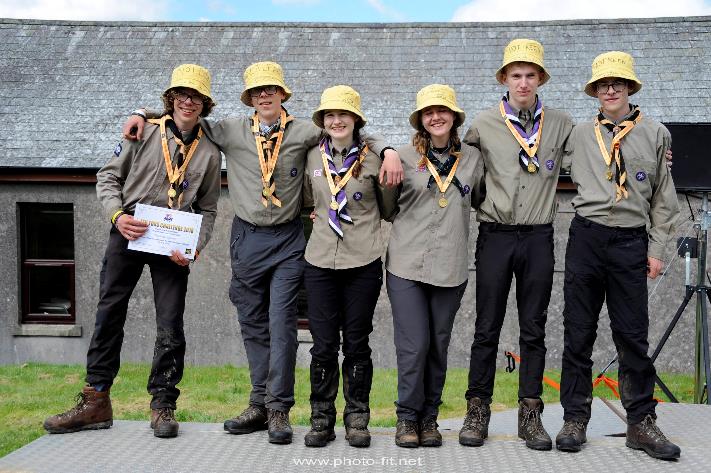 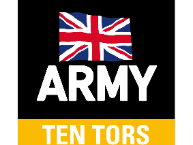 3
INTRODUCTION TO TEN TORS
PrOGRAMME AM
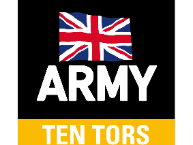 4
INTRODUCTION TO TEN TORS
PrOGRAMME PM
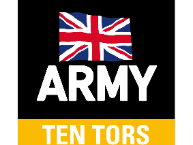 5
Introduction  to ten tors
PACKS
Green Cards
Where’s To
Ten Tors Flyer
3 x Outreach Documents
Questionnaire (not all)
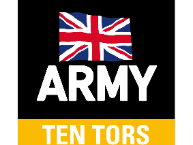 6
INTRODUCTION TO TEN TORS
TEN TORS OVERVIEW
WHAT
TEN TORS
UK’s largest outdoor youth engagement event
TEN TORS CHALLENGE
Team event
3 Categories – set by age
Saturday 0700 – Sunday 1700
‘Without outside assistance’
JUBILEE CHALLENGE
Individual / Team event
5 Routes – set by Establishment
Saturday 0730 – 1800
Assistance as required
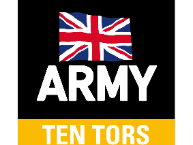 7
INTRODUCTION TO TEN TORS
TEN TORS OVERVIEW
WHO
2800 participants
2000 Team Staff
1000 enablers
6000 spectators
Plus …
WHERE
Dartmoor Training Area
Duchy and other owners’ land
Dartmoor National Park
Dartmoor Commons
WHEN
Training Oct – May
W/E post-May Day BH
WHY
Training benefit
Social responsibility      MOD
Engagement
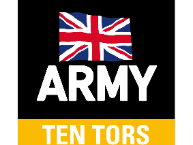 8
INTRODUCTION TO TEN TORS
QUESTIONS
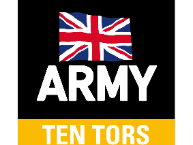 9